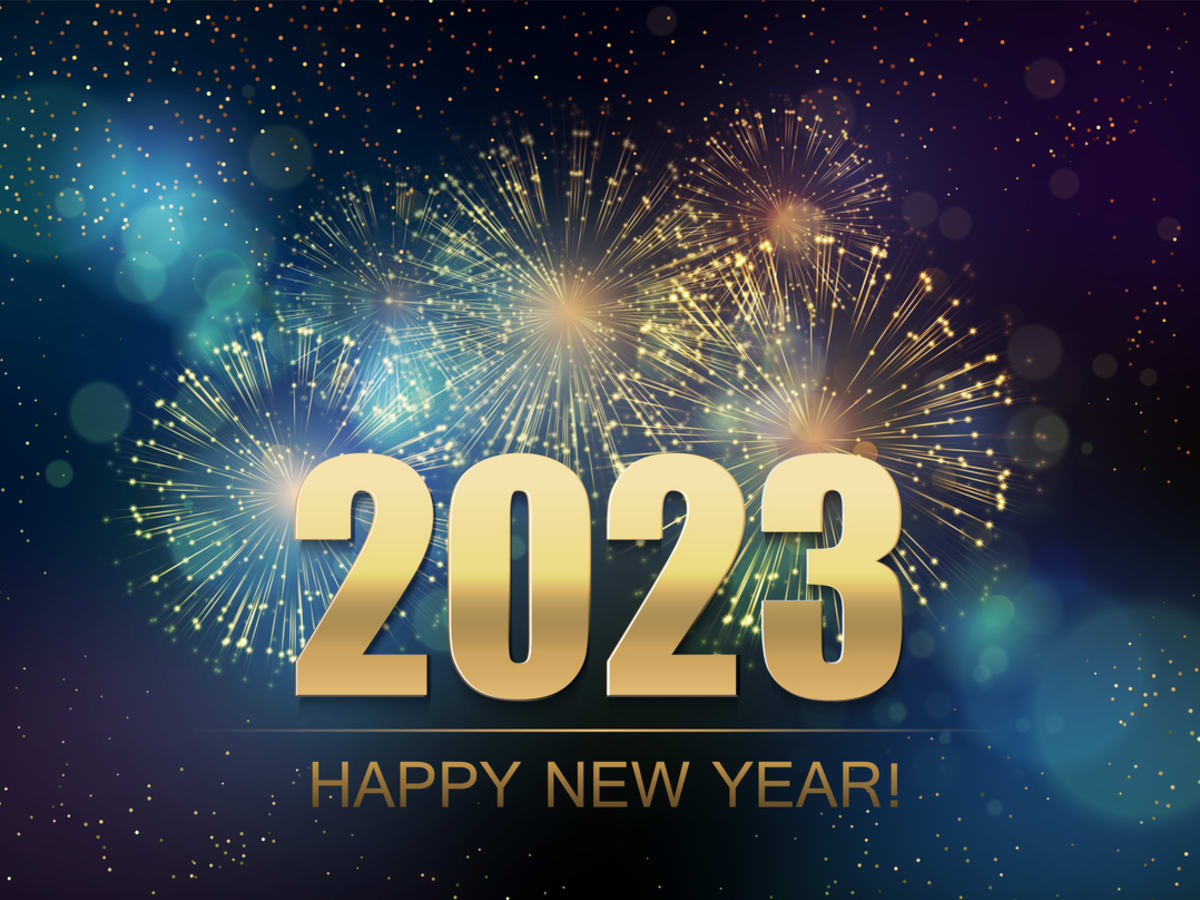 Will 2023 Be a Year of Growth?
2 Peter 3:10-18
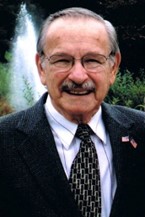 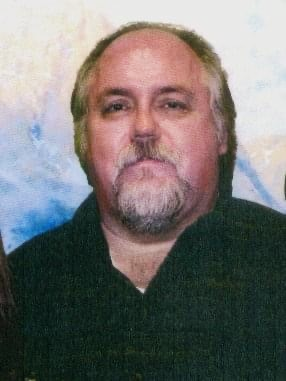 Ronald Dean Robbins
December 15, 1955 -
November 28, 2022
John William Castle
September 28, 1926 – October 8, 2022
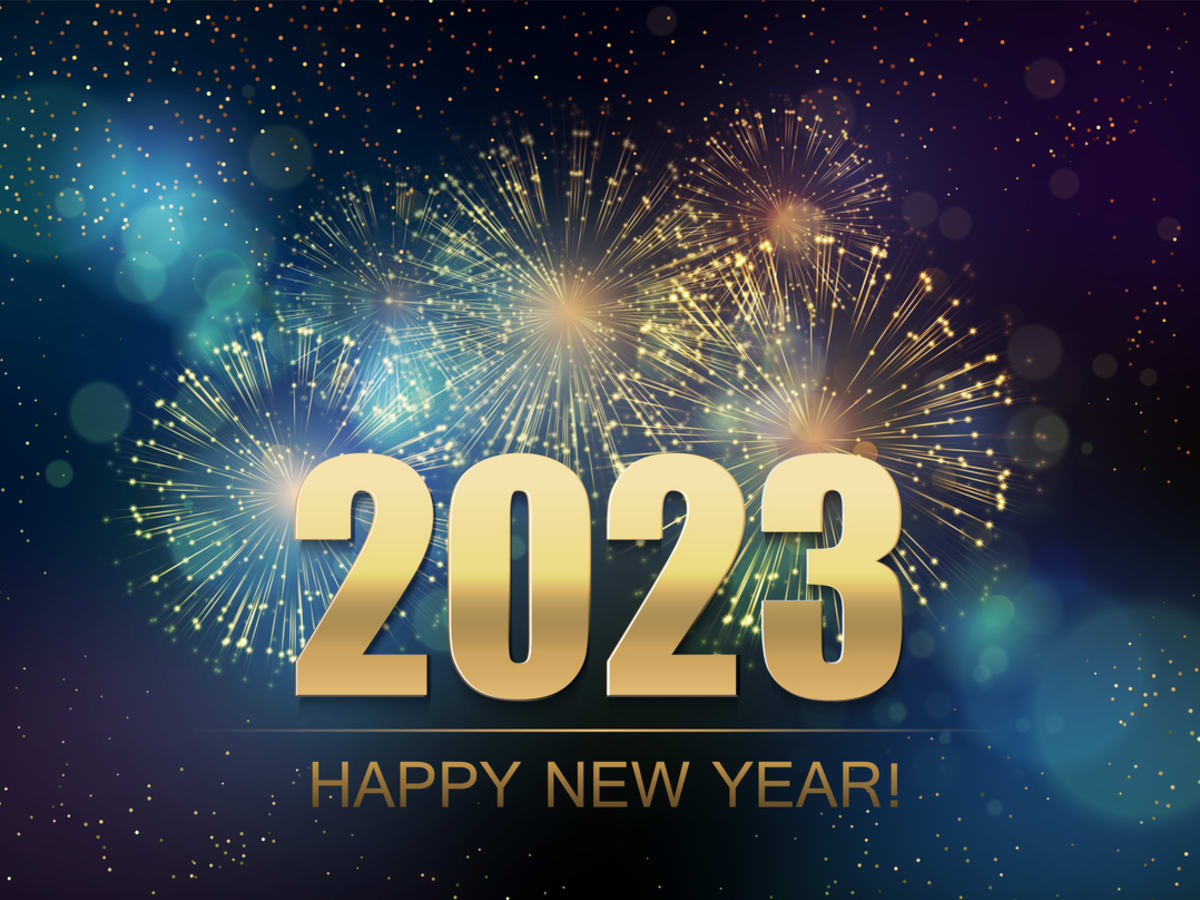 2023 a year of growth?
2 Peter 3:18 but grow in the grace and knowledge of our Lord and Savior Jesus Christ. To Him be the glory both now and forever. Amen.
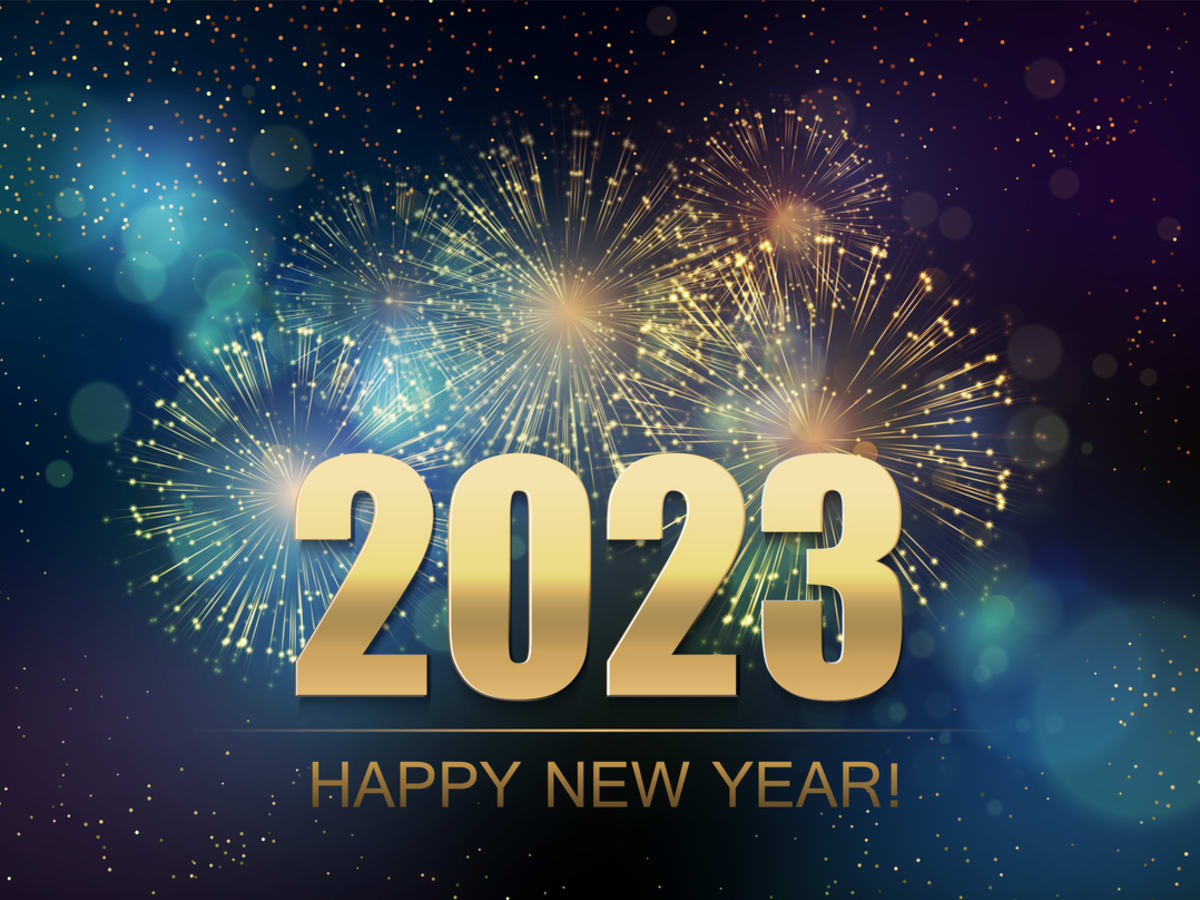 2023 a year of growth?
Warnings
Coming of the Day of Lord
False teachers distort truth
Exhortation
3:17 You therefore, beloved, since you know this beforehand, beware lest you also fall from your own steadfastness, being led away with the error of the wicked..
3:18 but grow in the grace and knowledge of our Lord and Savior Jesus Christ. To Him be the glory both now and forever. Amen.
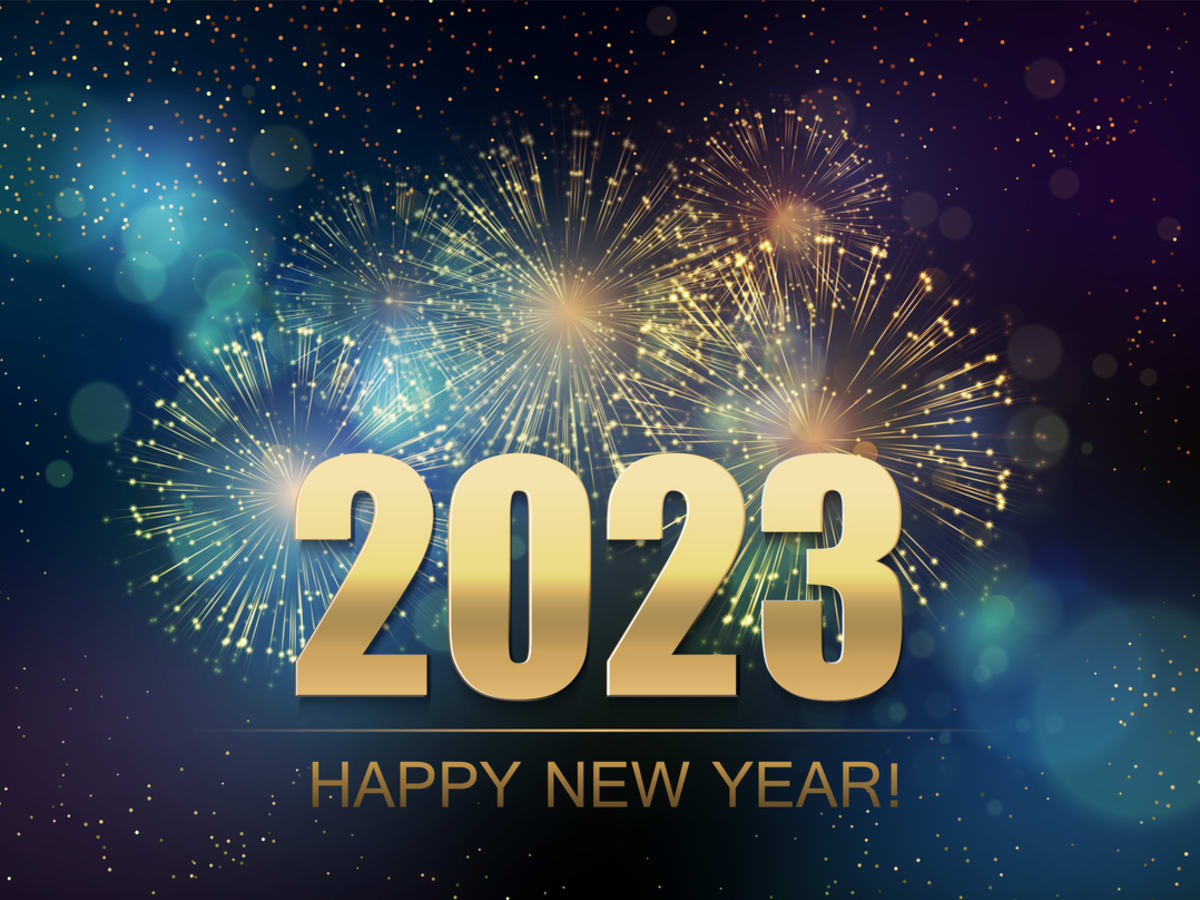 Grow in grace and knowledge
God blesses His people (the righteous)
1 Peter 3:10-12 For the eyes of the Lord are on the righteous, and His ears are open to their prayers;But the face of the Lord is against those who do evil.”
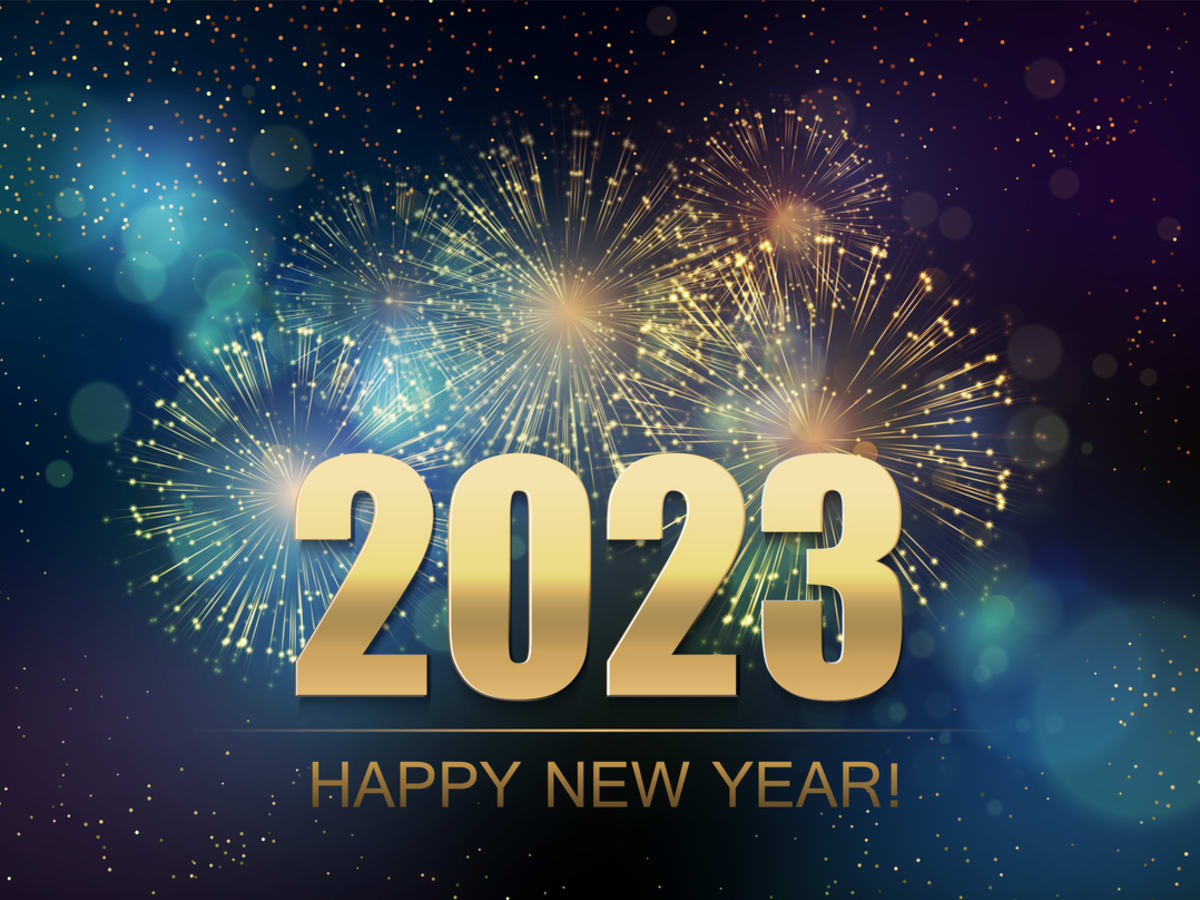 Grow in..
Grace
Knowledge
Deeper remorse
	1 Tim 1:12-15
Strong prayer life
	1 John 5:14-15
Peace/contentment
	Phil 4:6/11-13
Sharing the light
	Matthew 5:16
Diligent study 
	  Scriptural knowledge
		2 Tim 2:15
Personal application
	  Spiritual wisdom
		Acts 17:11
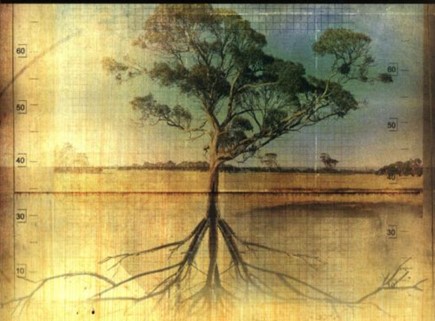 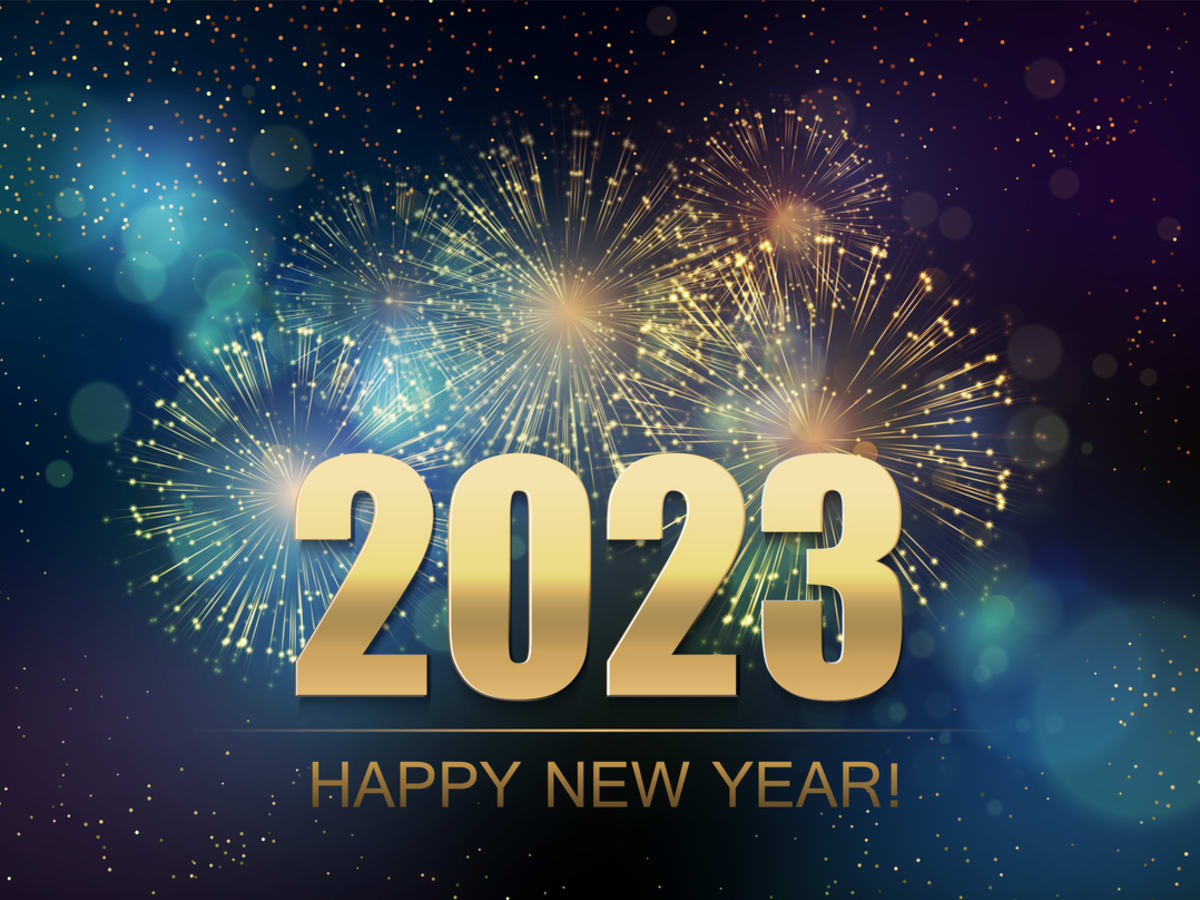 A Test: Do We Really want            this church to grow?
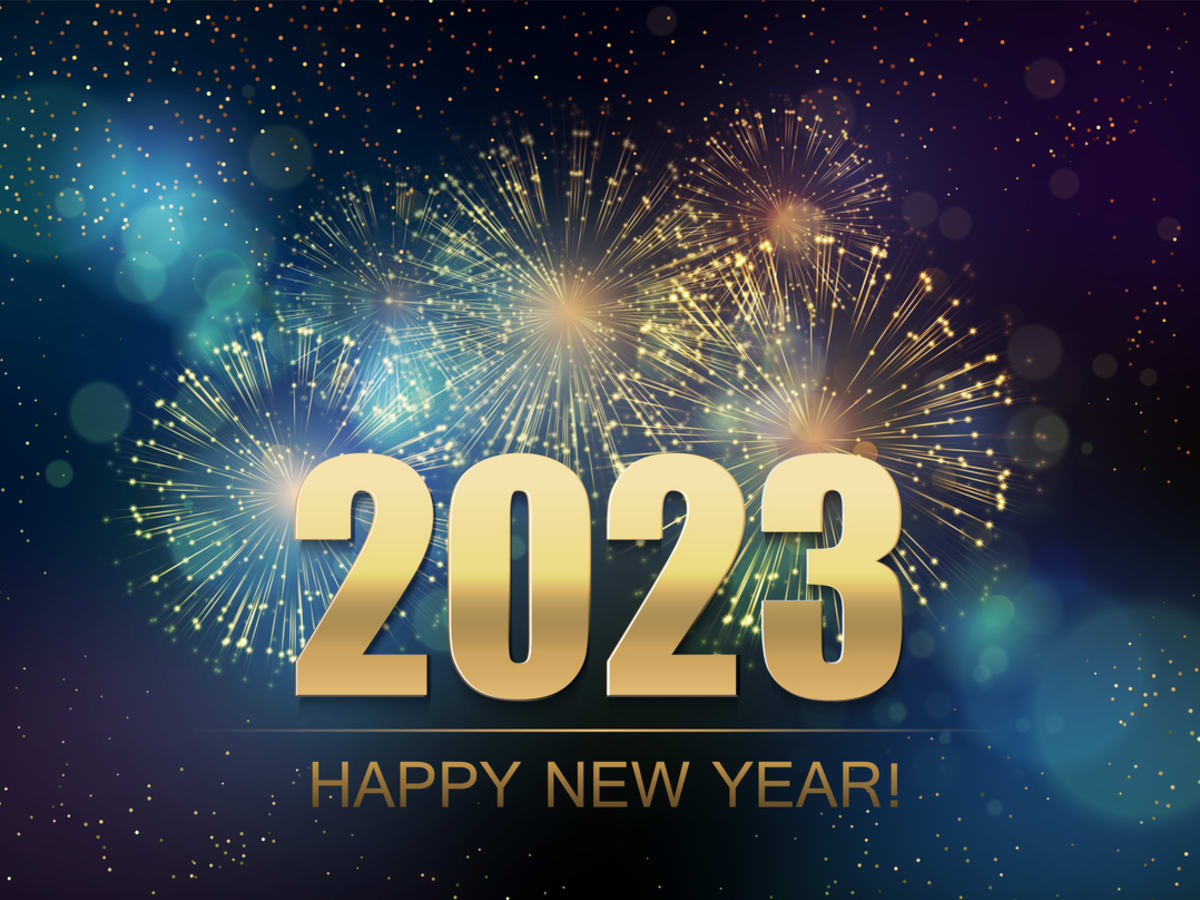 Will 2023 Be a Year of Growth?
2 Peter 3:10-18